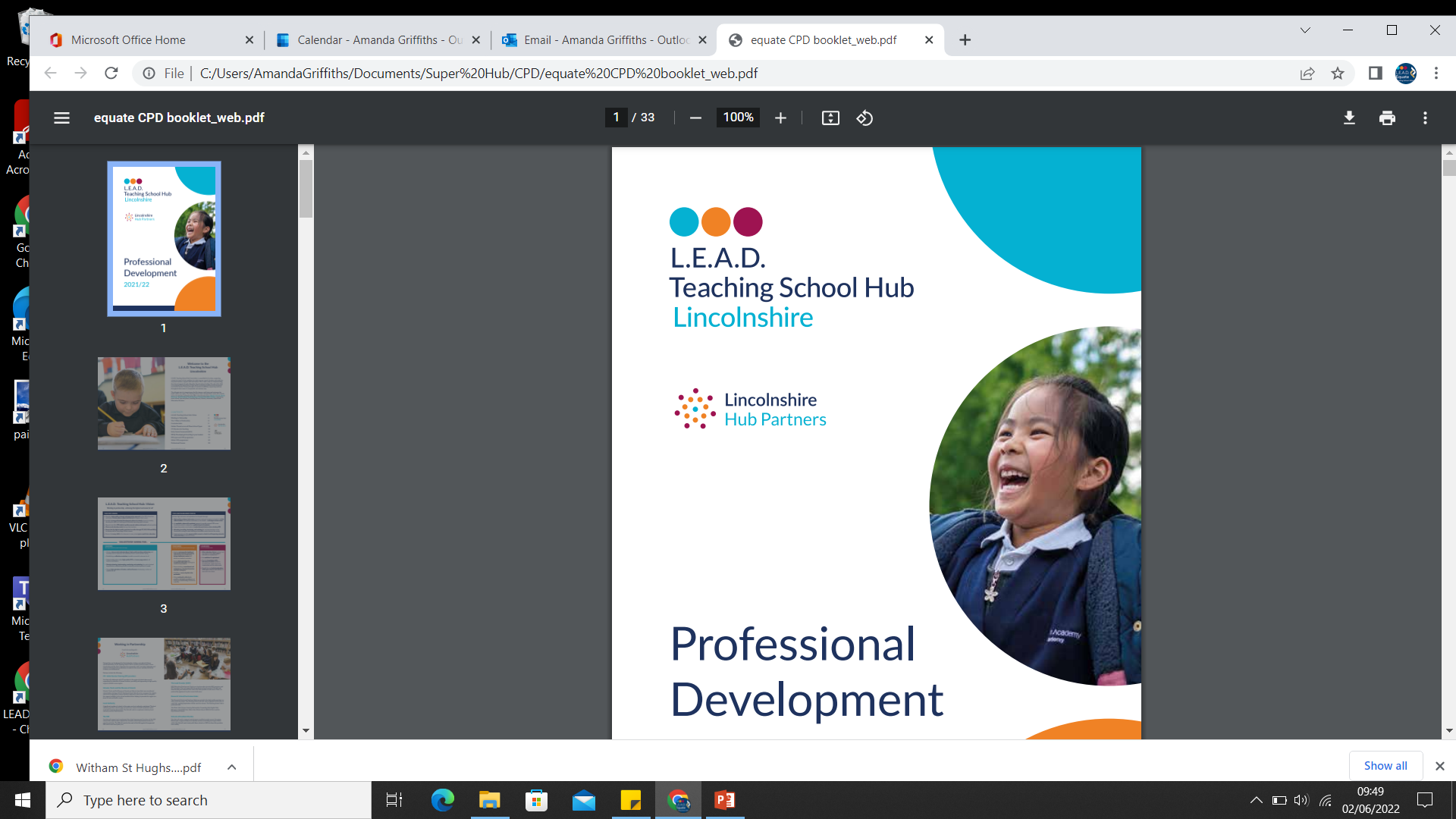 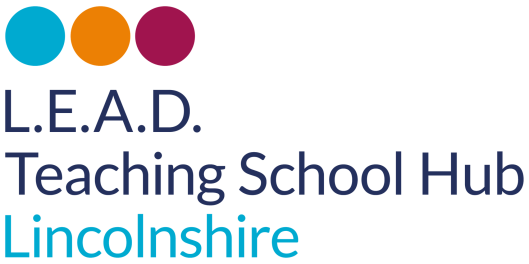 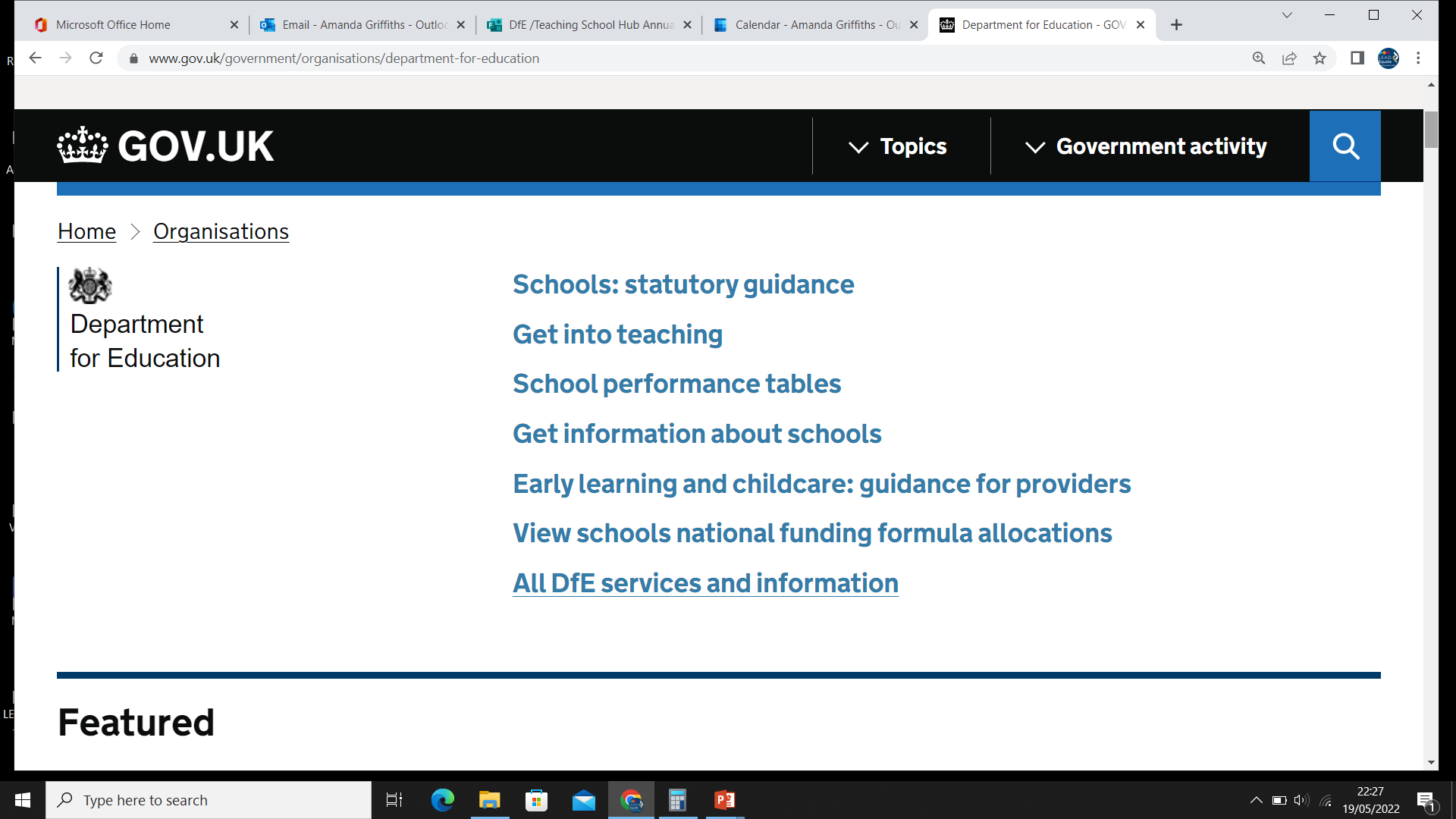 L.E.A.D. Teaching School HuB
                Graduated Approach – Spring term
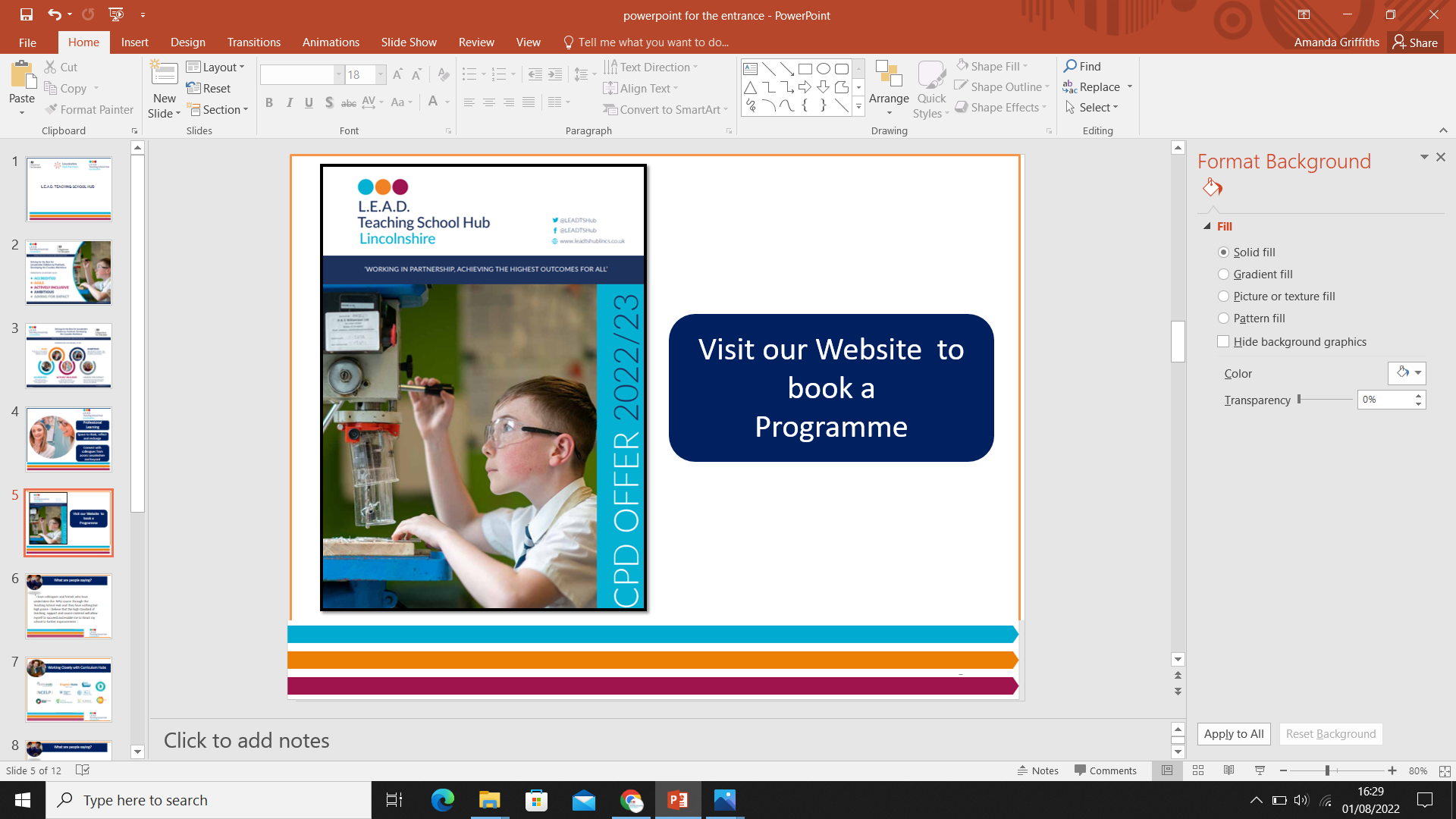 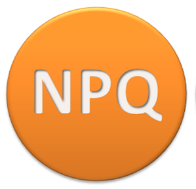 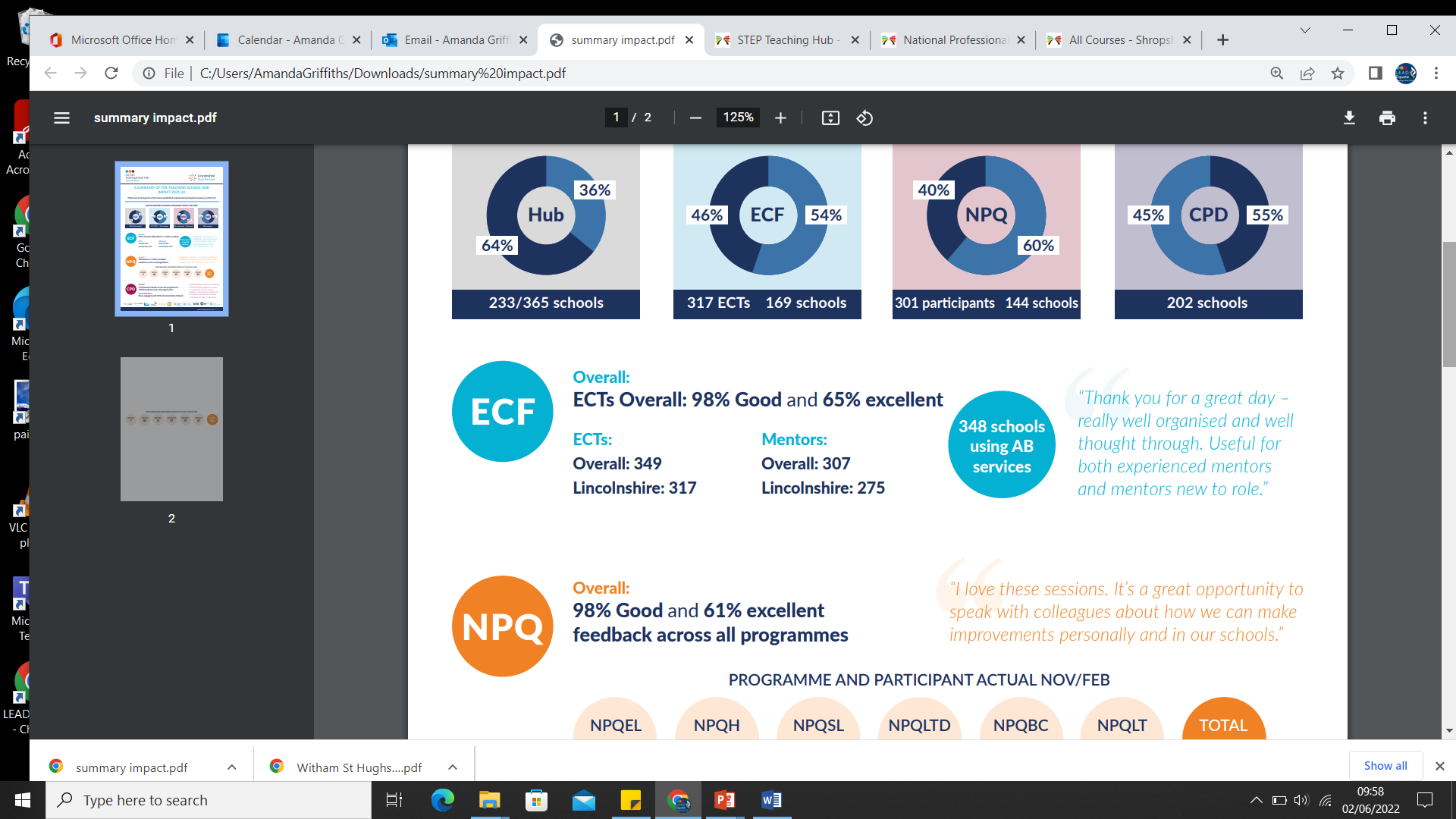 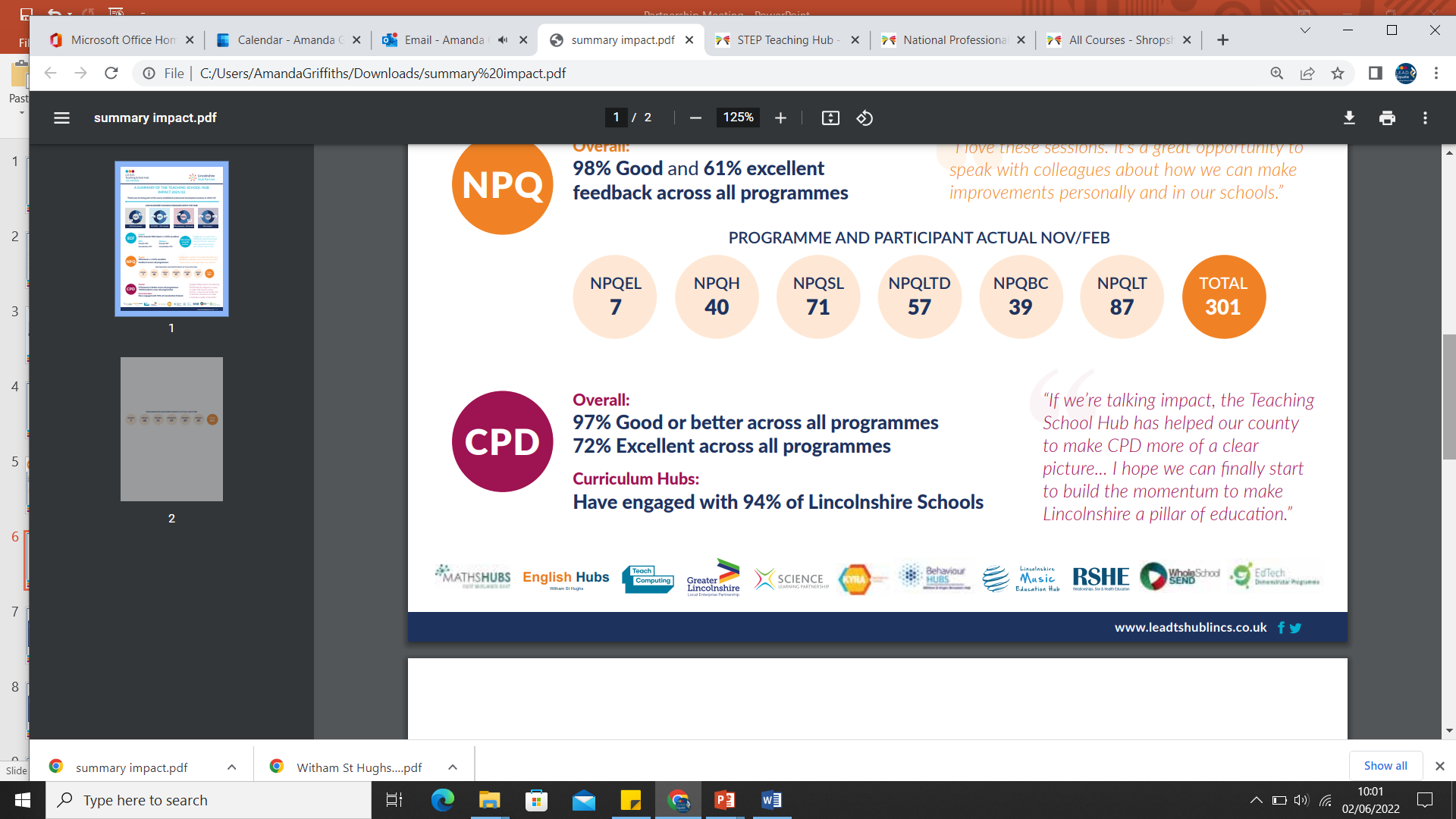 ITT
AB
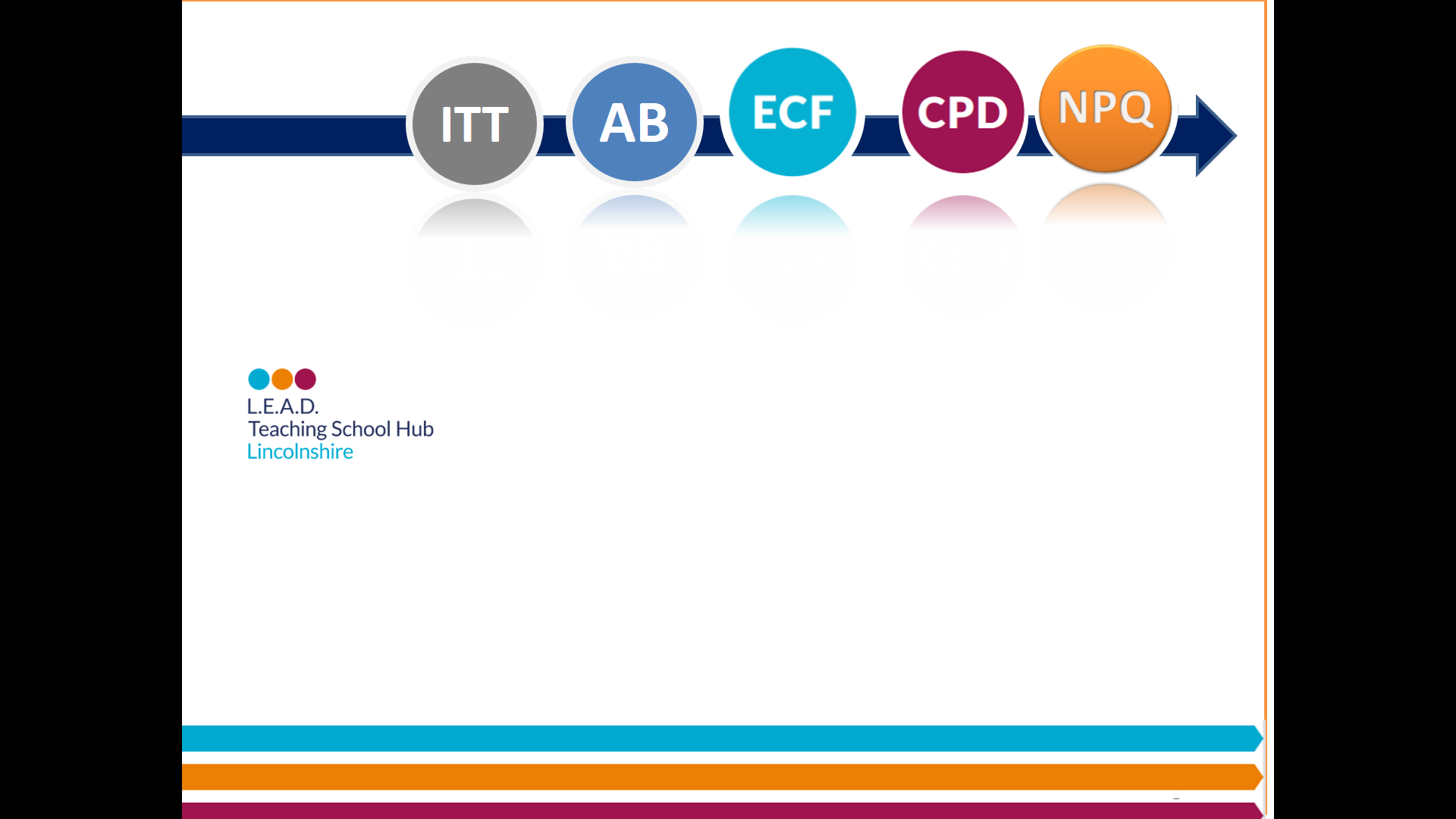 Overall 244 schools working with the Hub ( 67%)
ITT-  reforms still on track for 2024- Teaching School Hub is a key strategic partner. Working with the SCITT to explore the transition to ECF and the curriculum map.

ECF- Visited by DfE/ QA team have conducted 12 observations. Participant feedback:
    96% Good 66% Excellent  (adaptations made from 21/22)
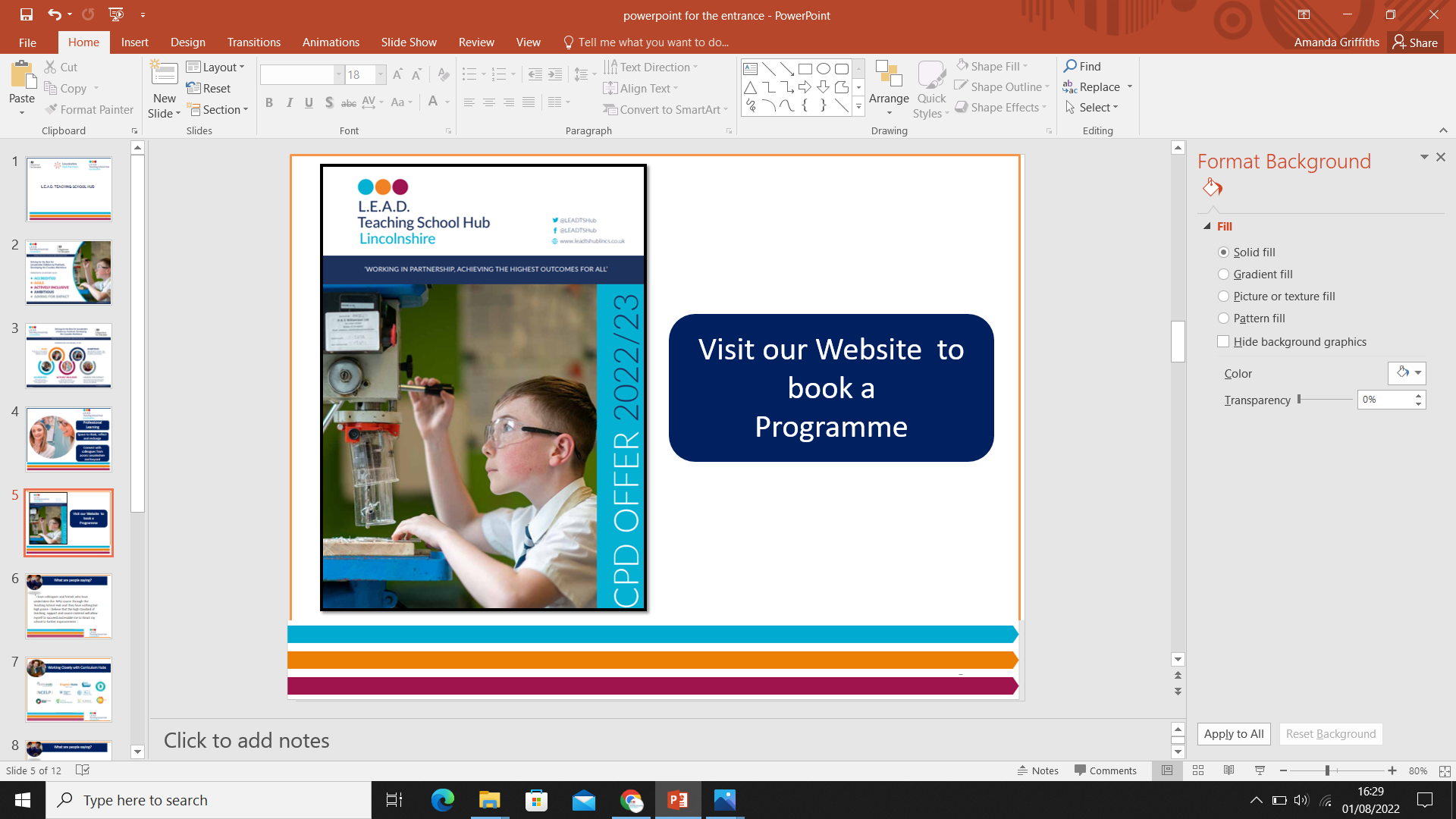 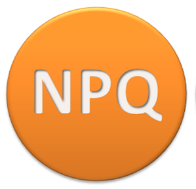 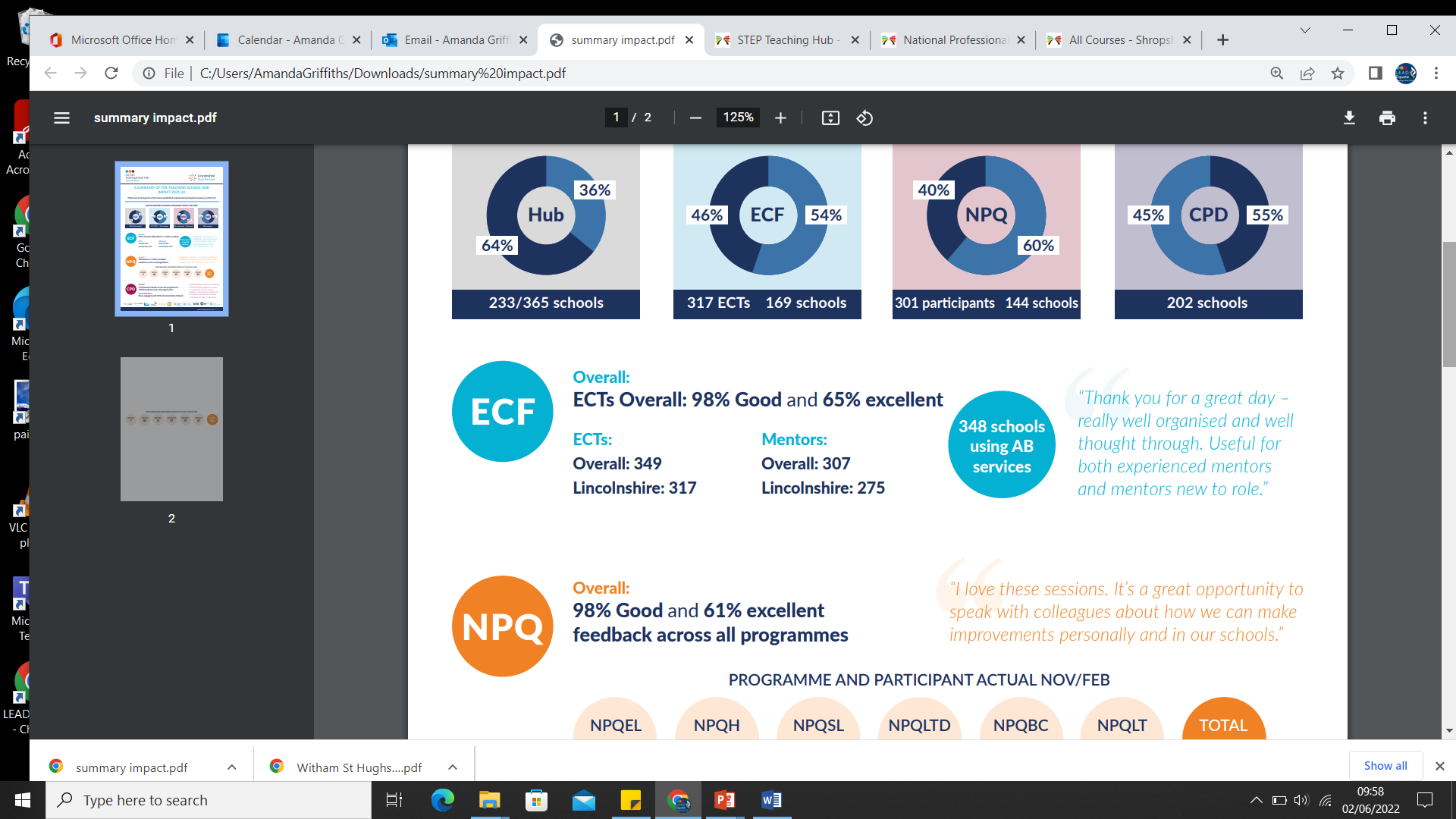 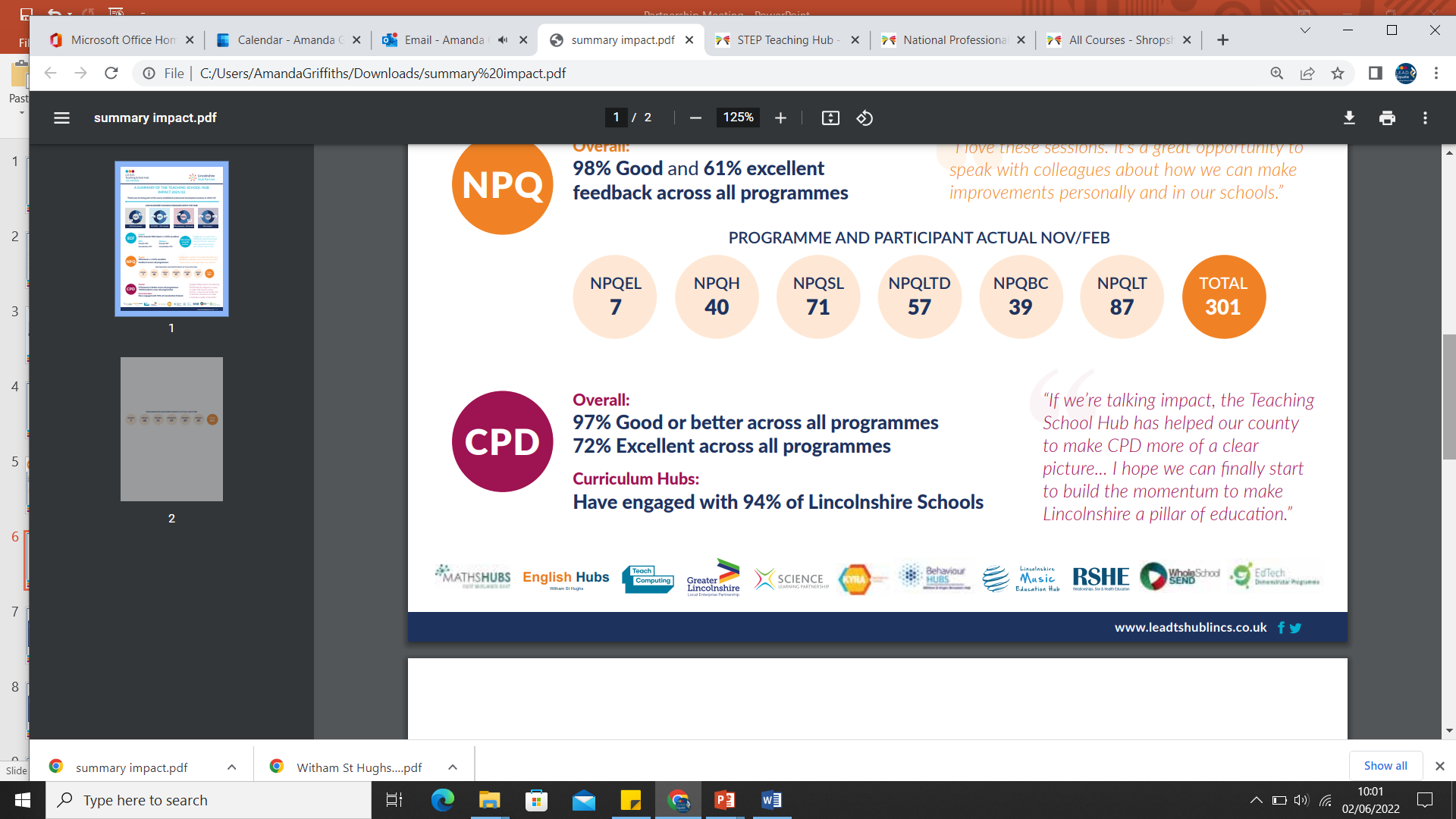 ITT
AB
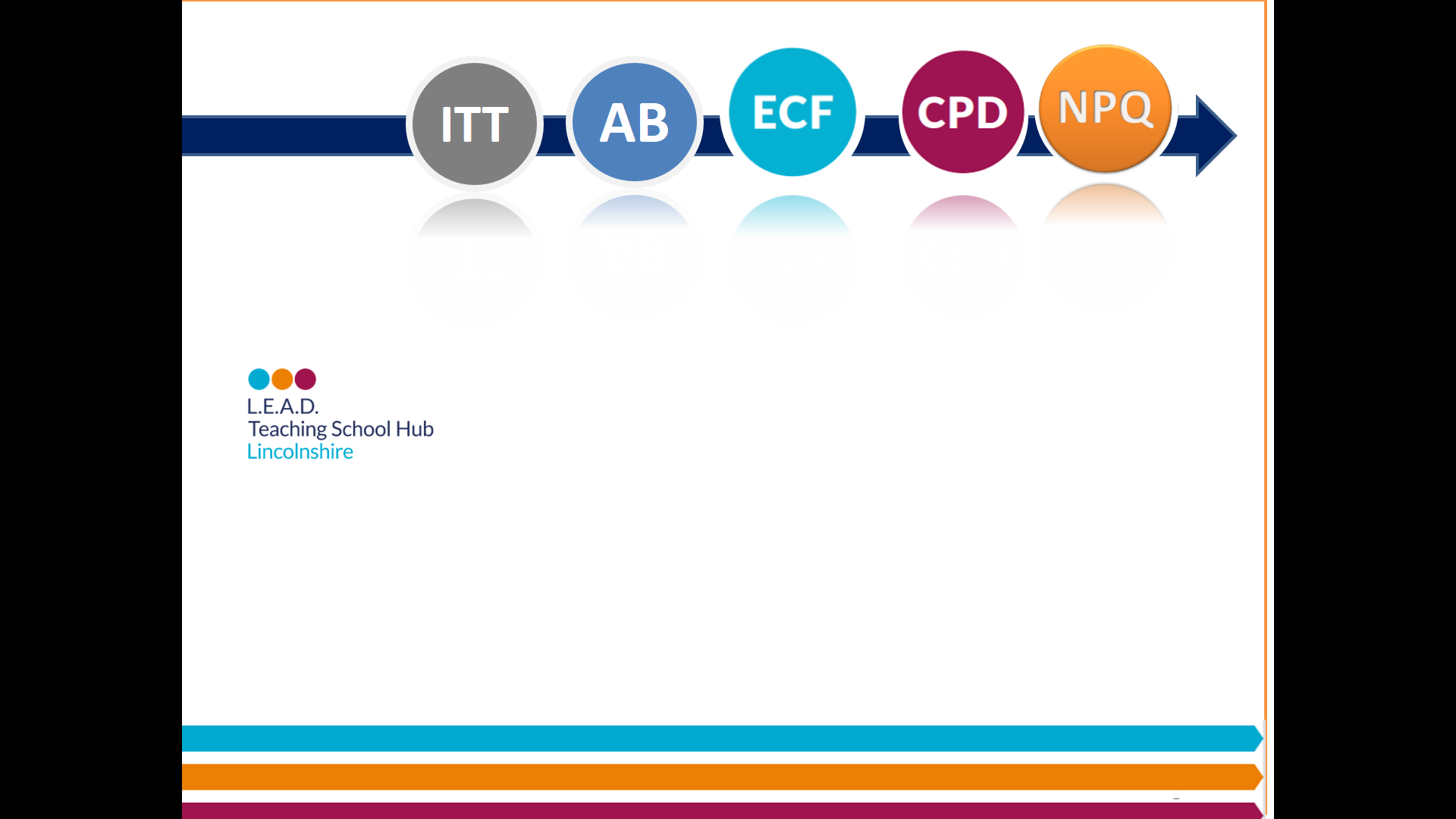 Expecting Ofsted to validate the lead provider
97% pass rate cohort 1 / Cohort 2 completed summative assessment
NPQ- Visited by EDT/ QA team have conducted 10 observations. Participant feedback:
    98% Good 61% Excellent  ( adaptations made from 21/22)
Alumni groups: Continue the learning / maintain the development of skills and knowledge / sustain the network of specialists so as to support each other with the challenges faced.
DfE NPQ report findings – communication about revised NPS
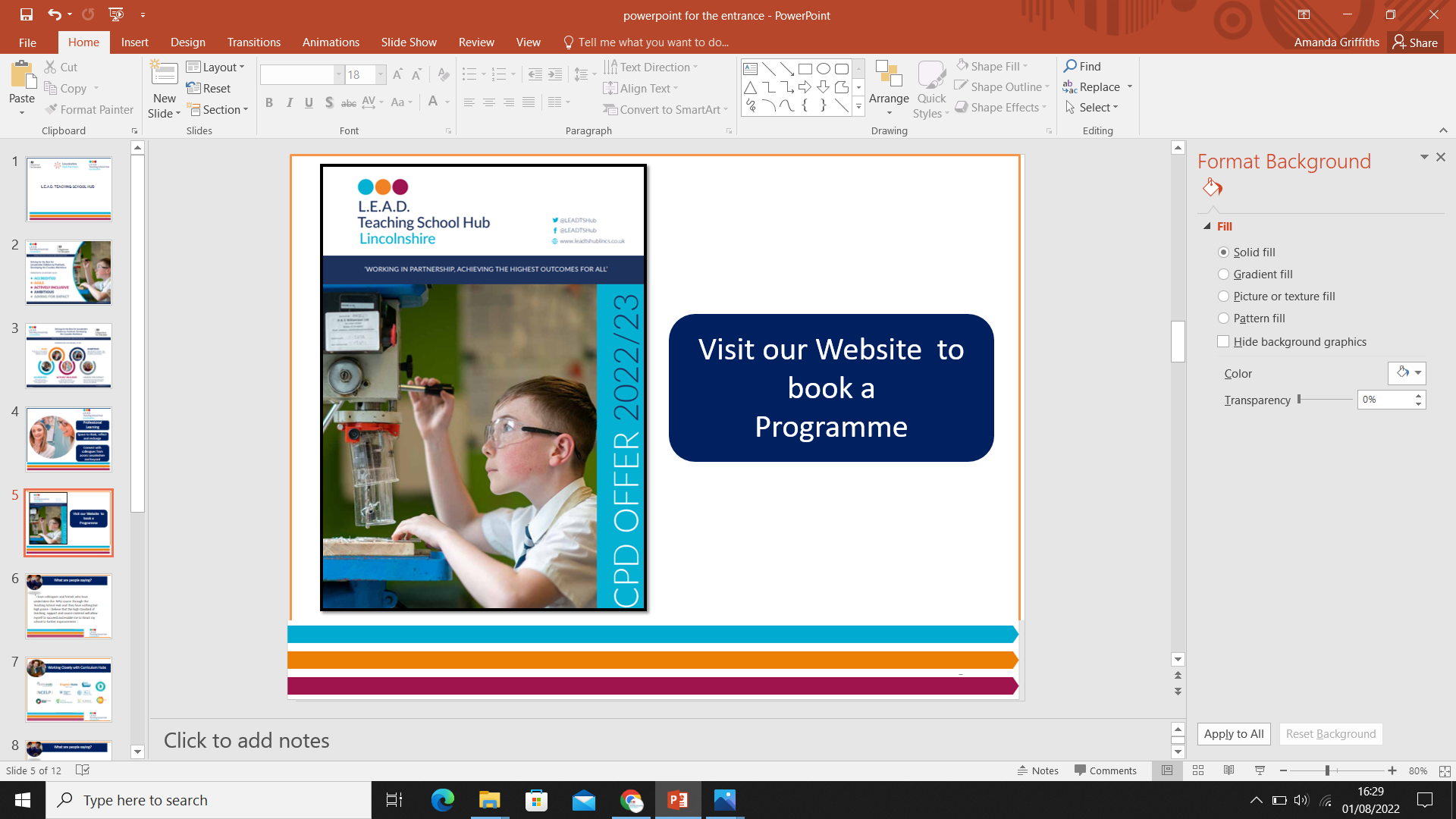 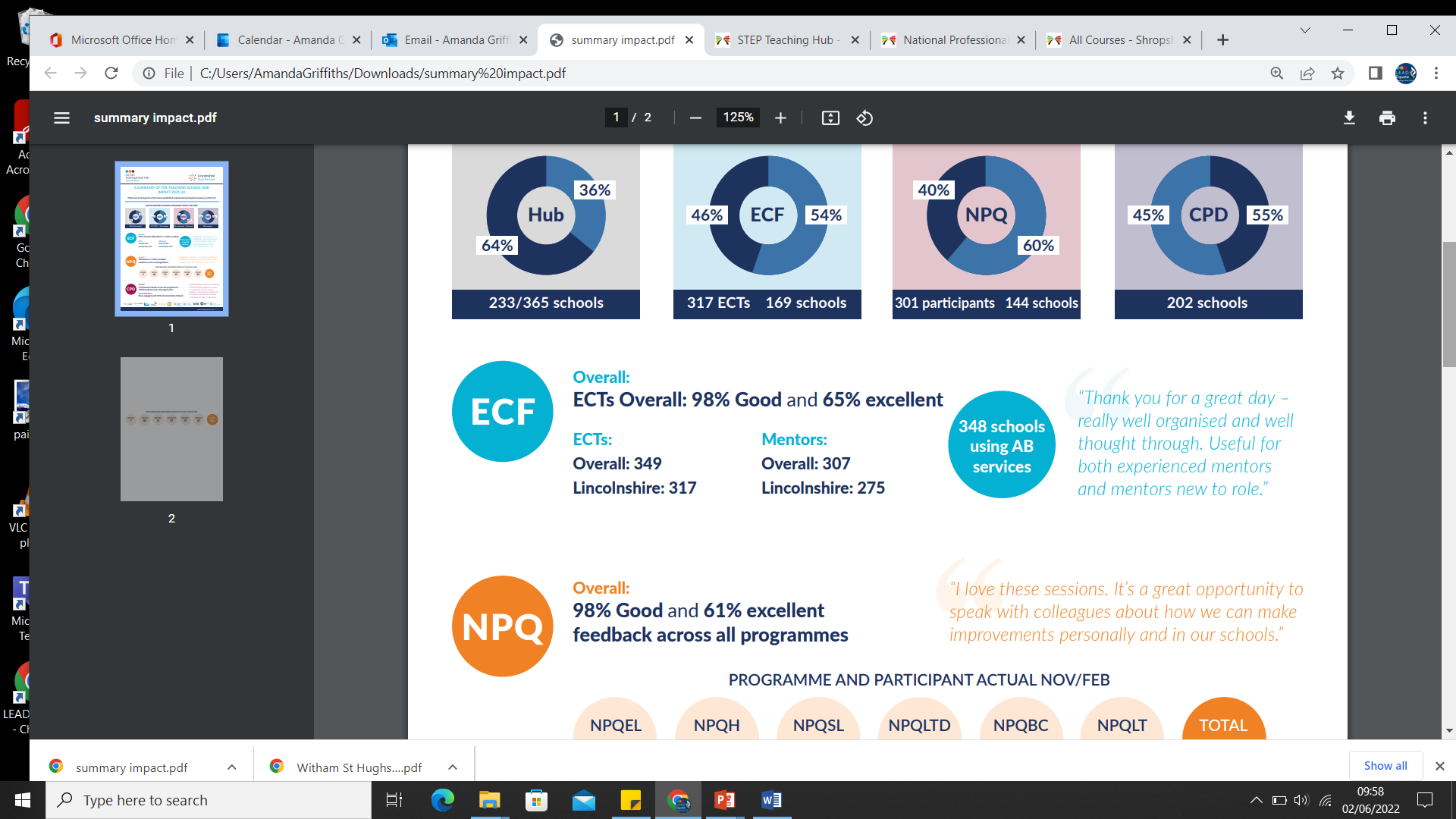 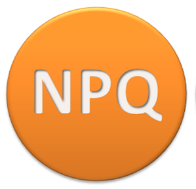 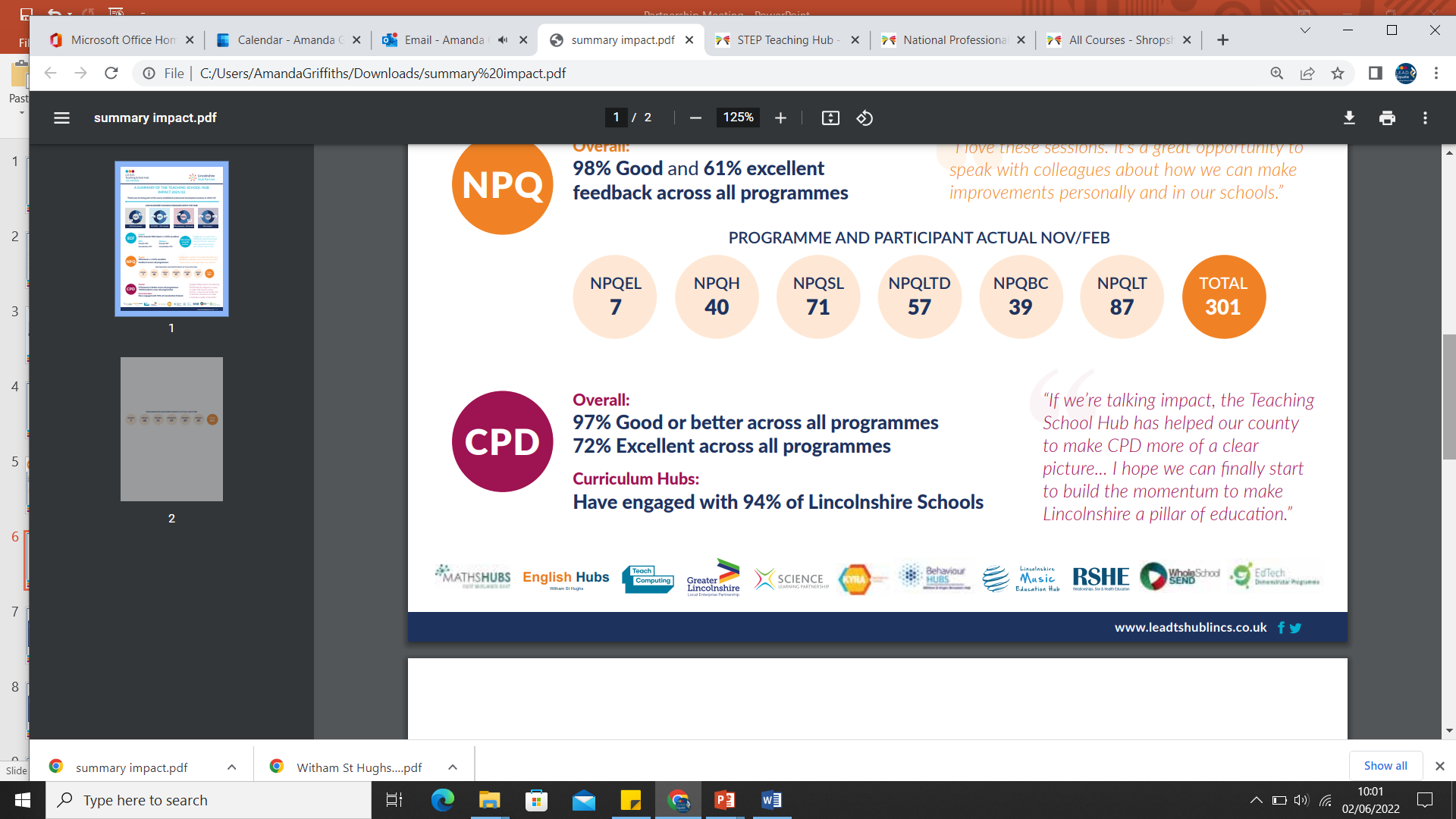 ITT
AB
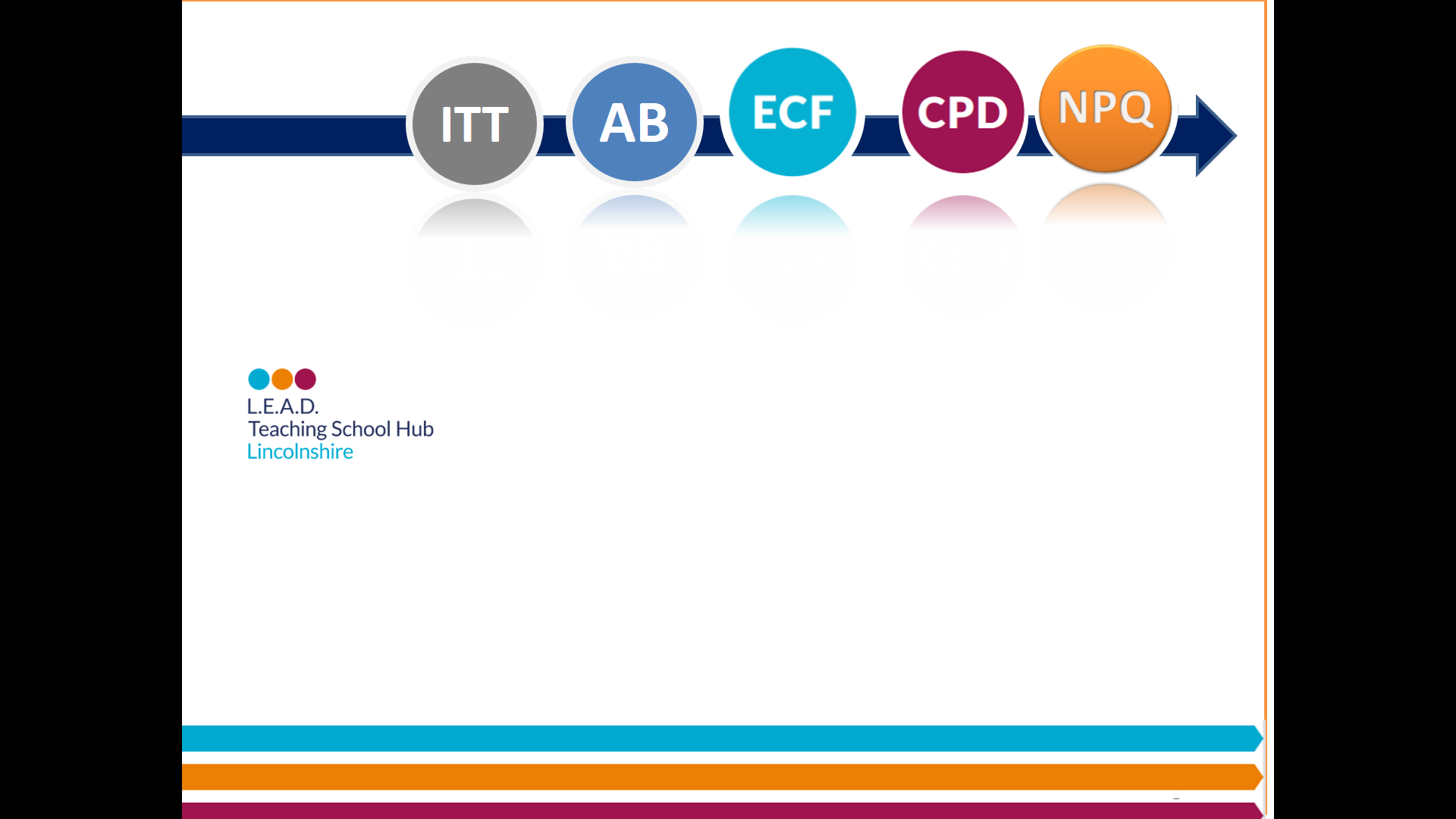 Protected Characteristics: 75 schools/Programme of support around EDI – newsletters / resources on website / key speakers to support schools with working to develop their provision and culture 
Ofsted Call- 115 schools
Newsletters- Resources and recordings- see link
QA and facilitator training for all CPD
Cost to a minimum for CPD in current climate e.g. 2 places
Signposting/Responding to needs- Writing Programme e.g. additional modules
13th October 2023- Leadership Conference
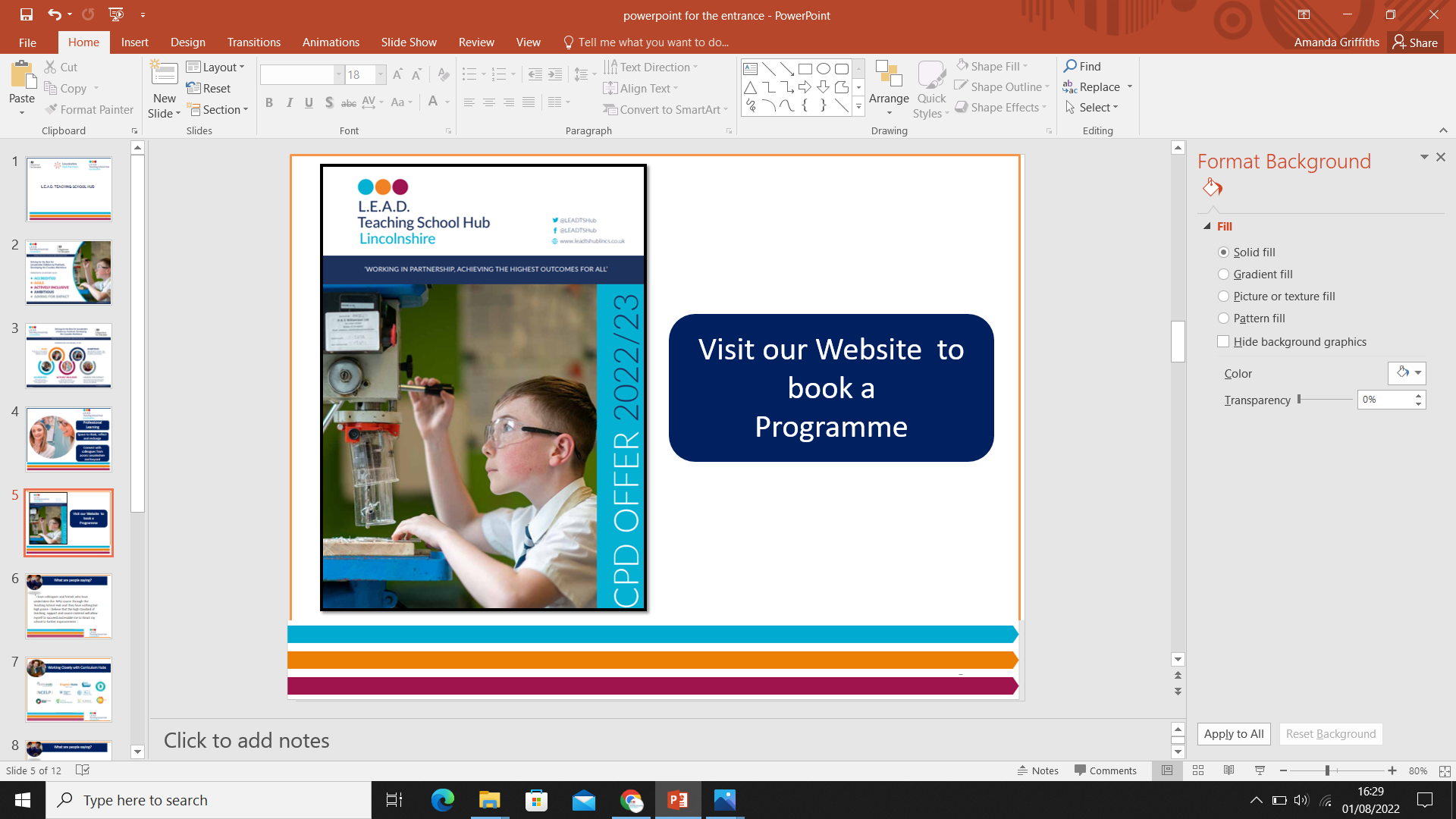 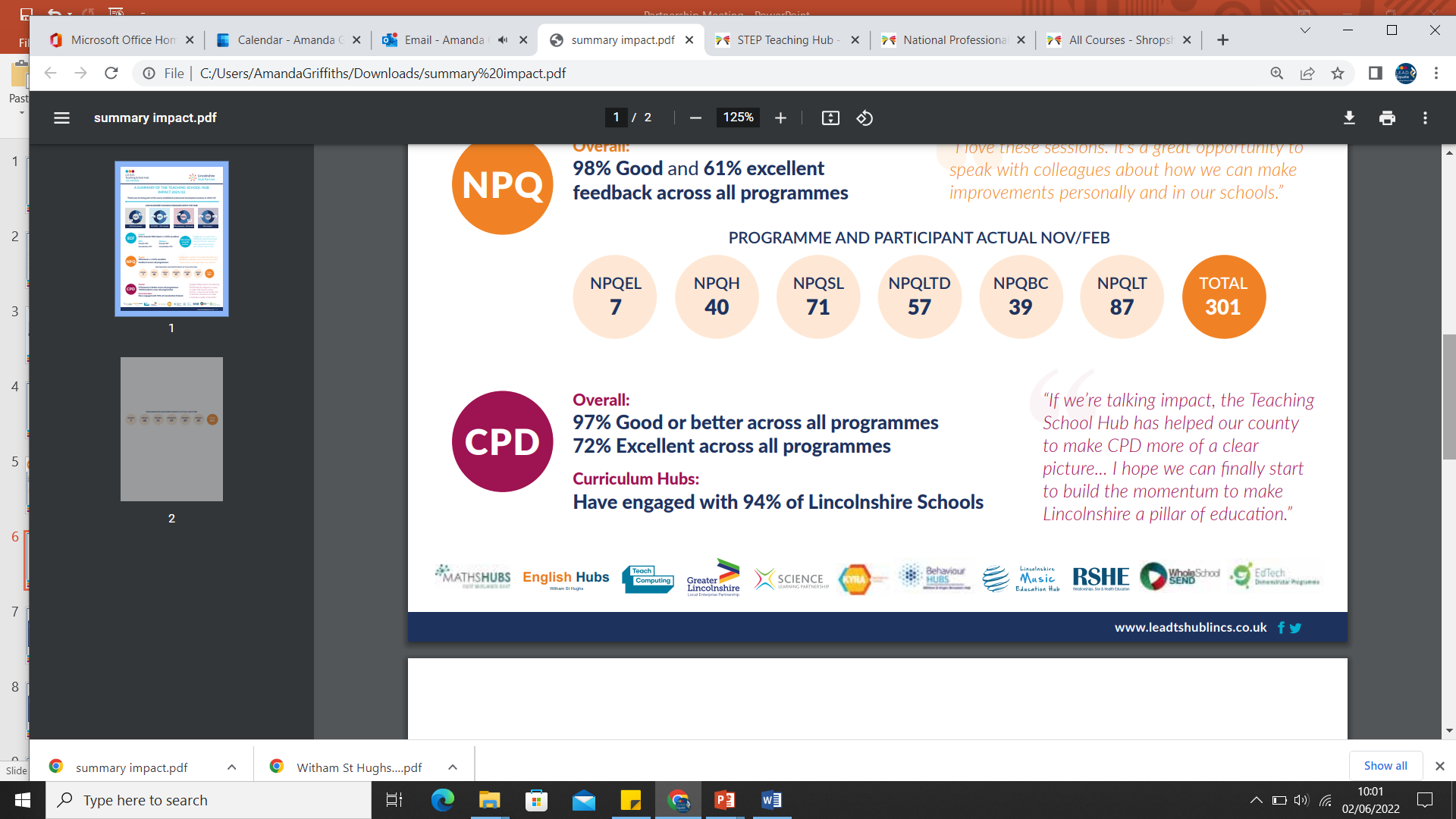 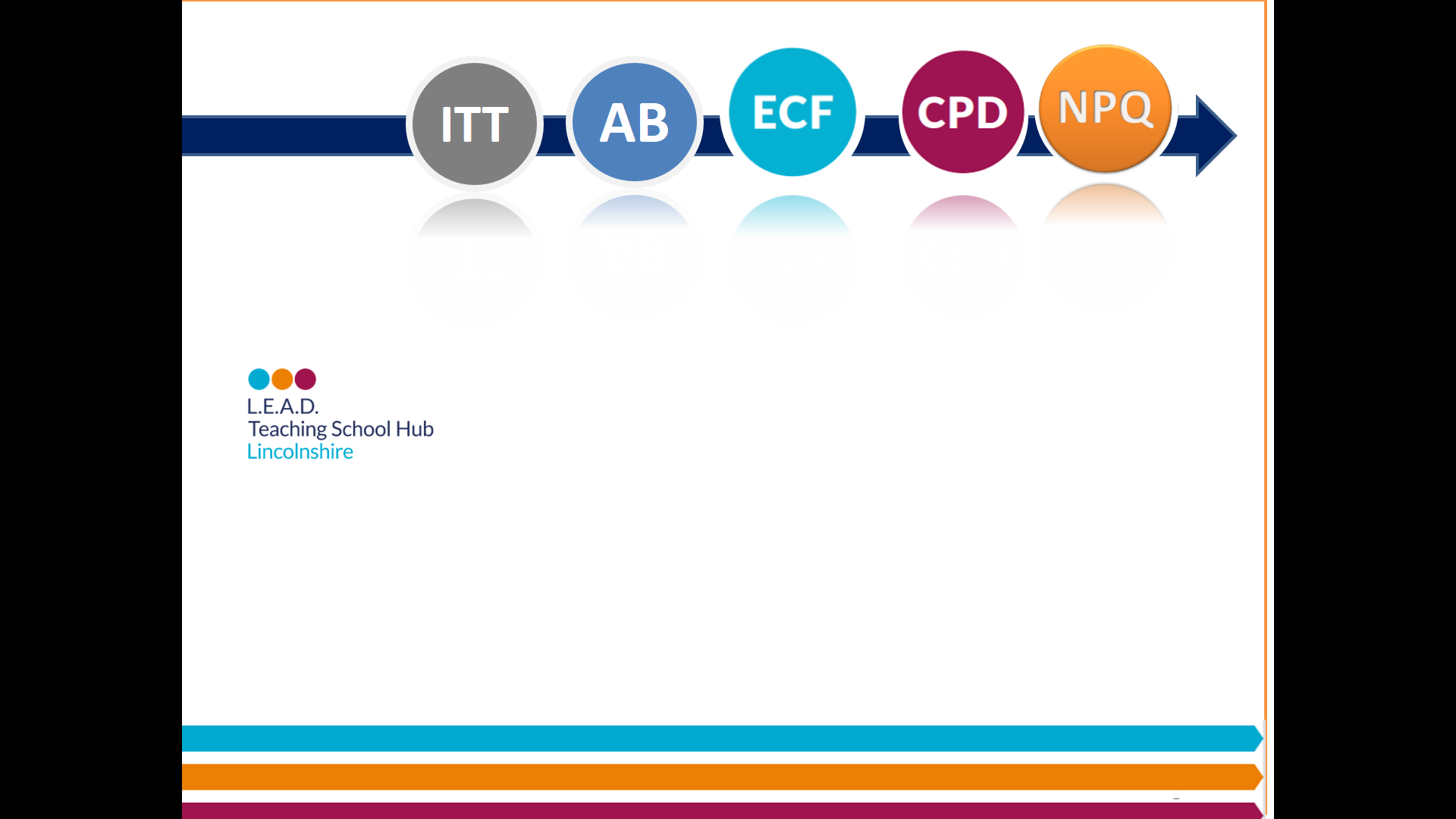 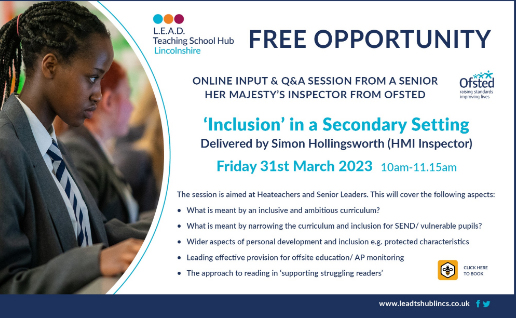 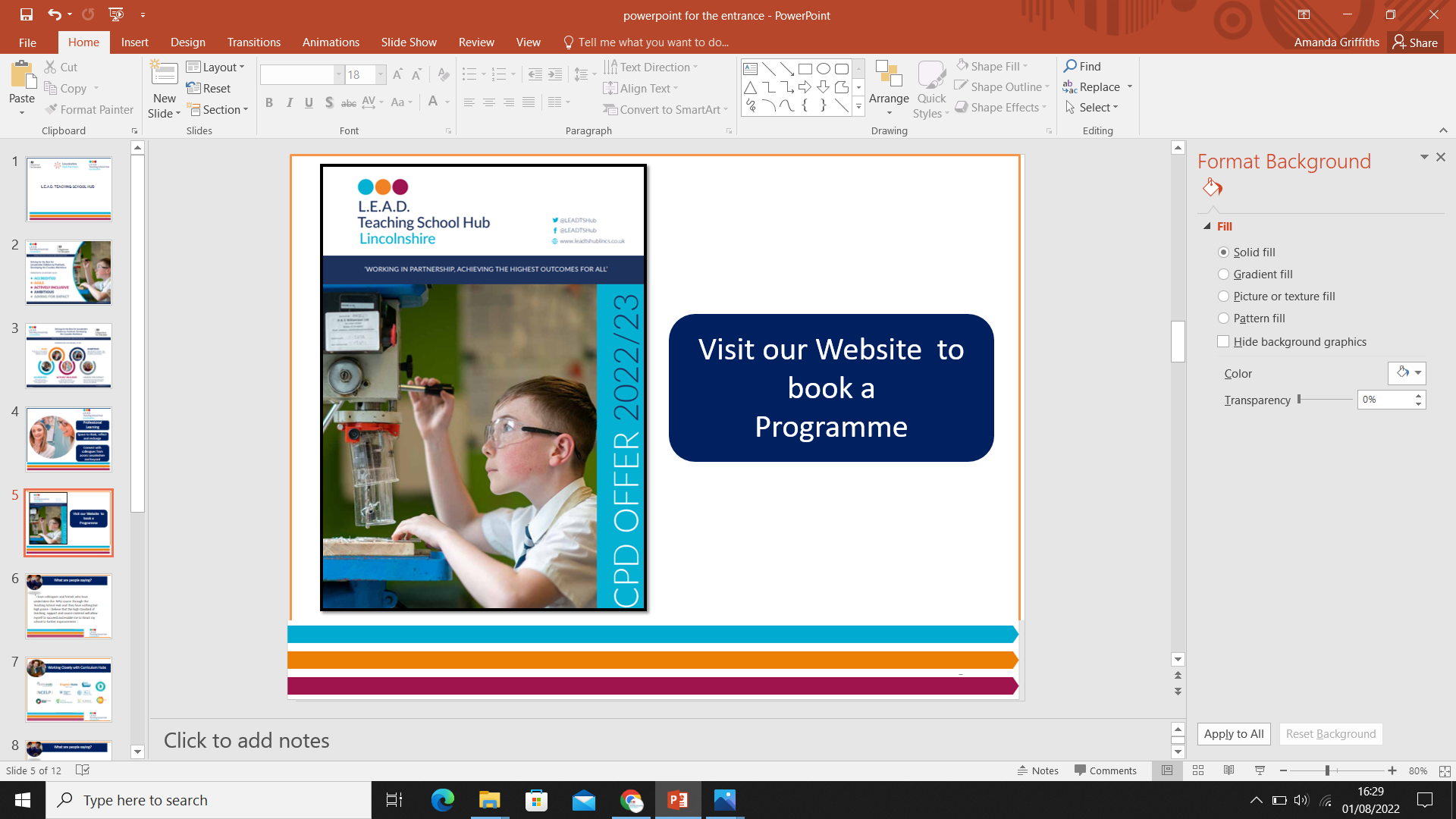 [Speaker Notes: https://www.leadtshublincs.co.uk/calendar/?calid=1,2,5,11,10,7,8,9,13&pid=39&viewid=1&event=288]
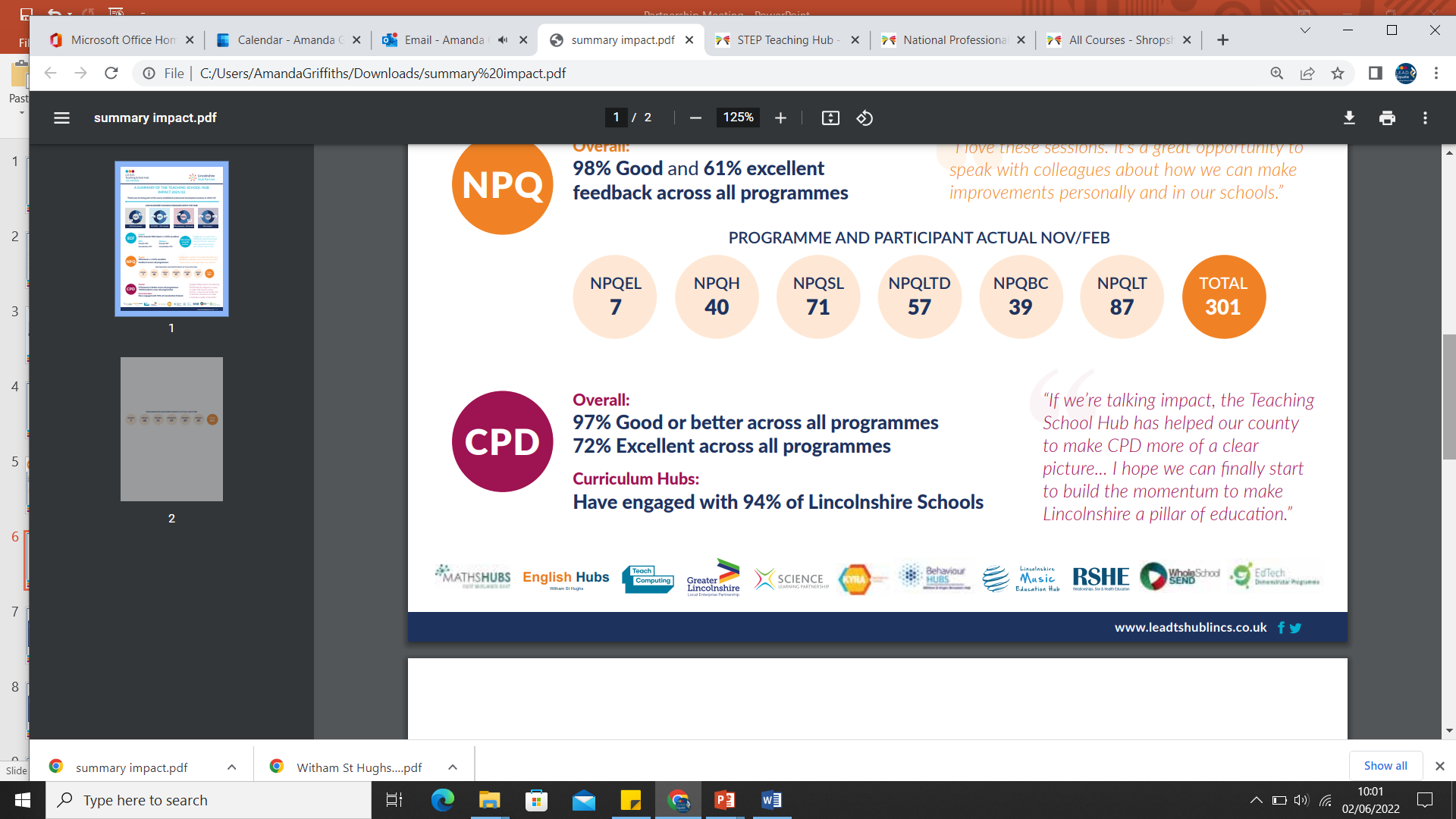 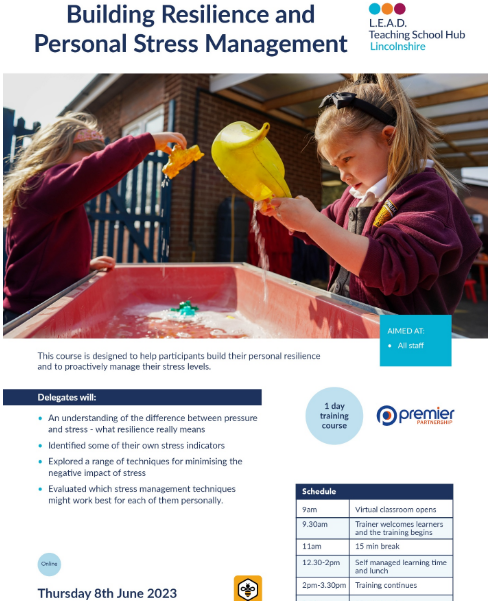 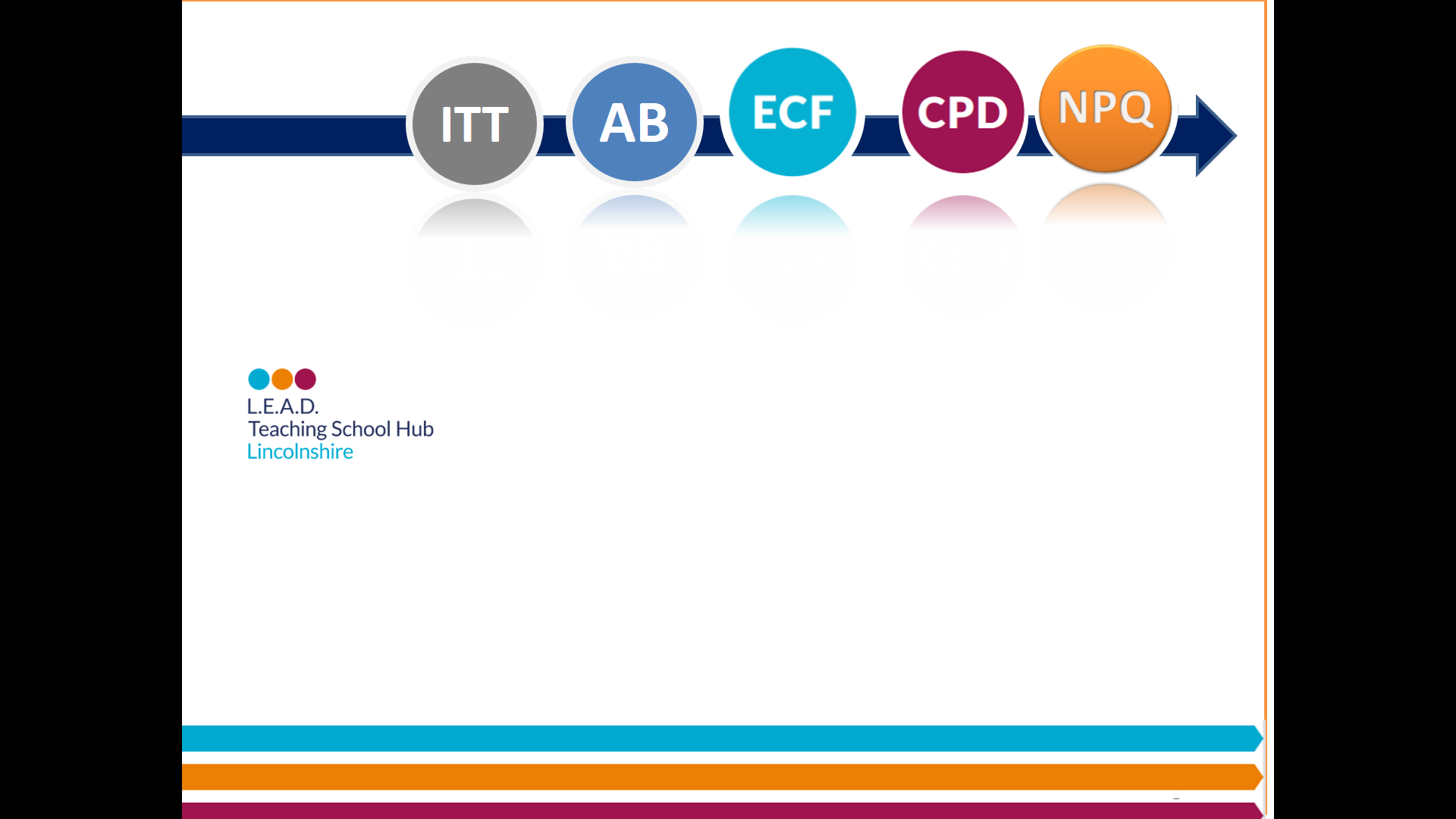 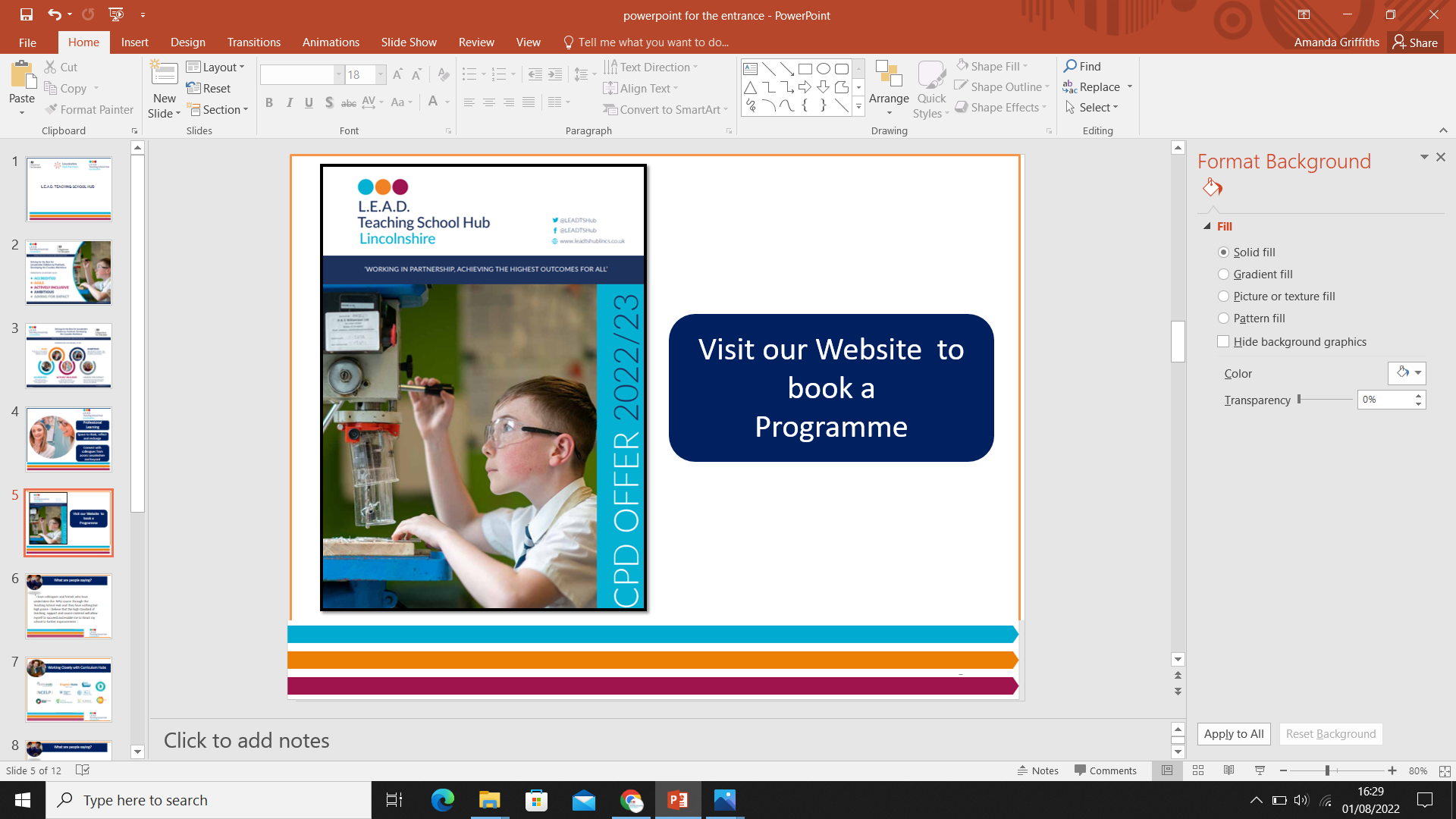 [Speaker Notes: https://www.leadtshublincs.co.uk/calendar/?calid=1,2,5,11,10,7,8,9,13&pid=39&viewid=1&event=241]
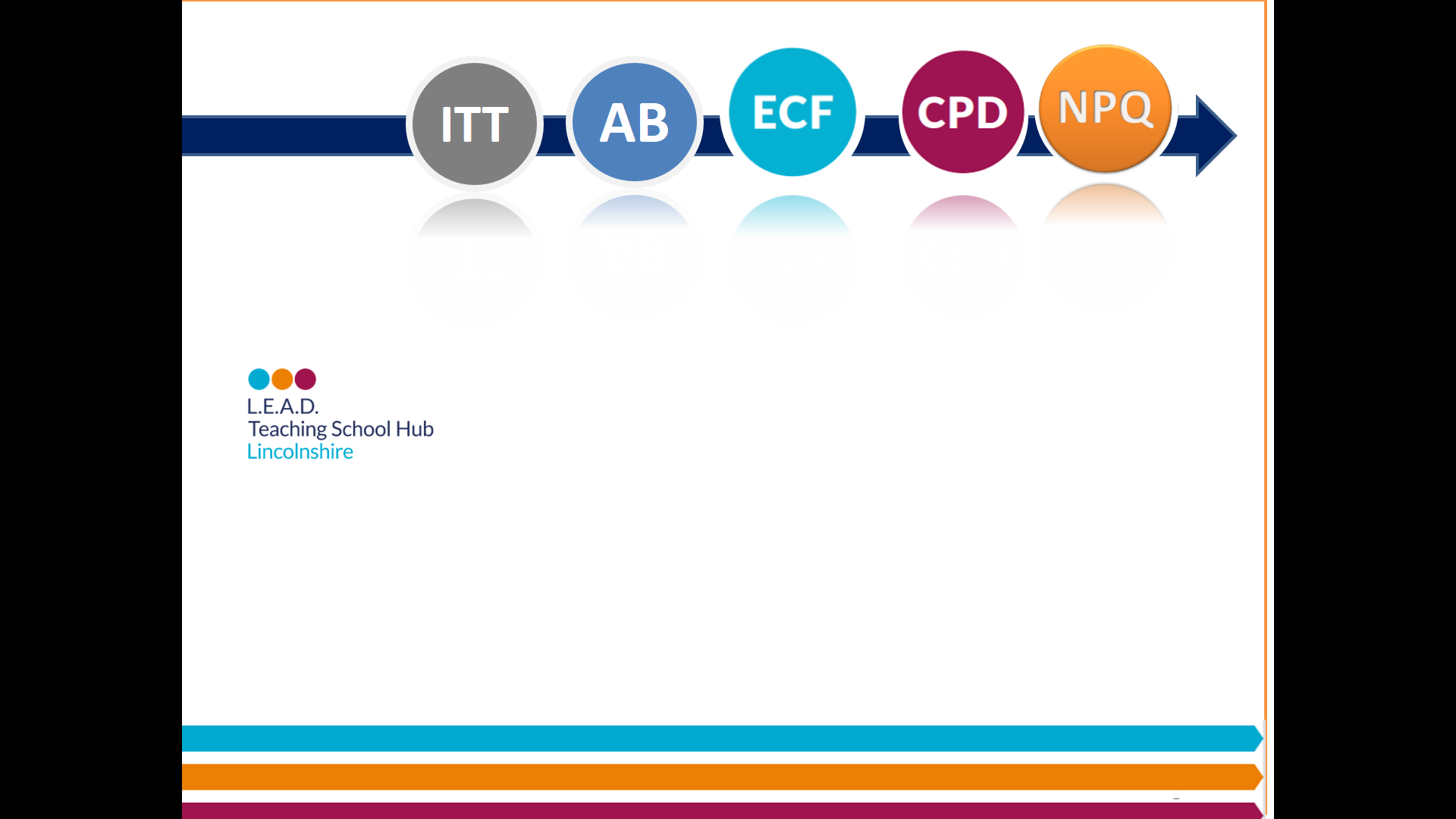 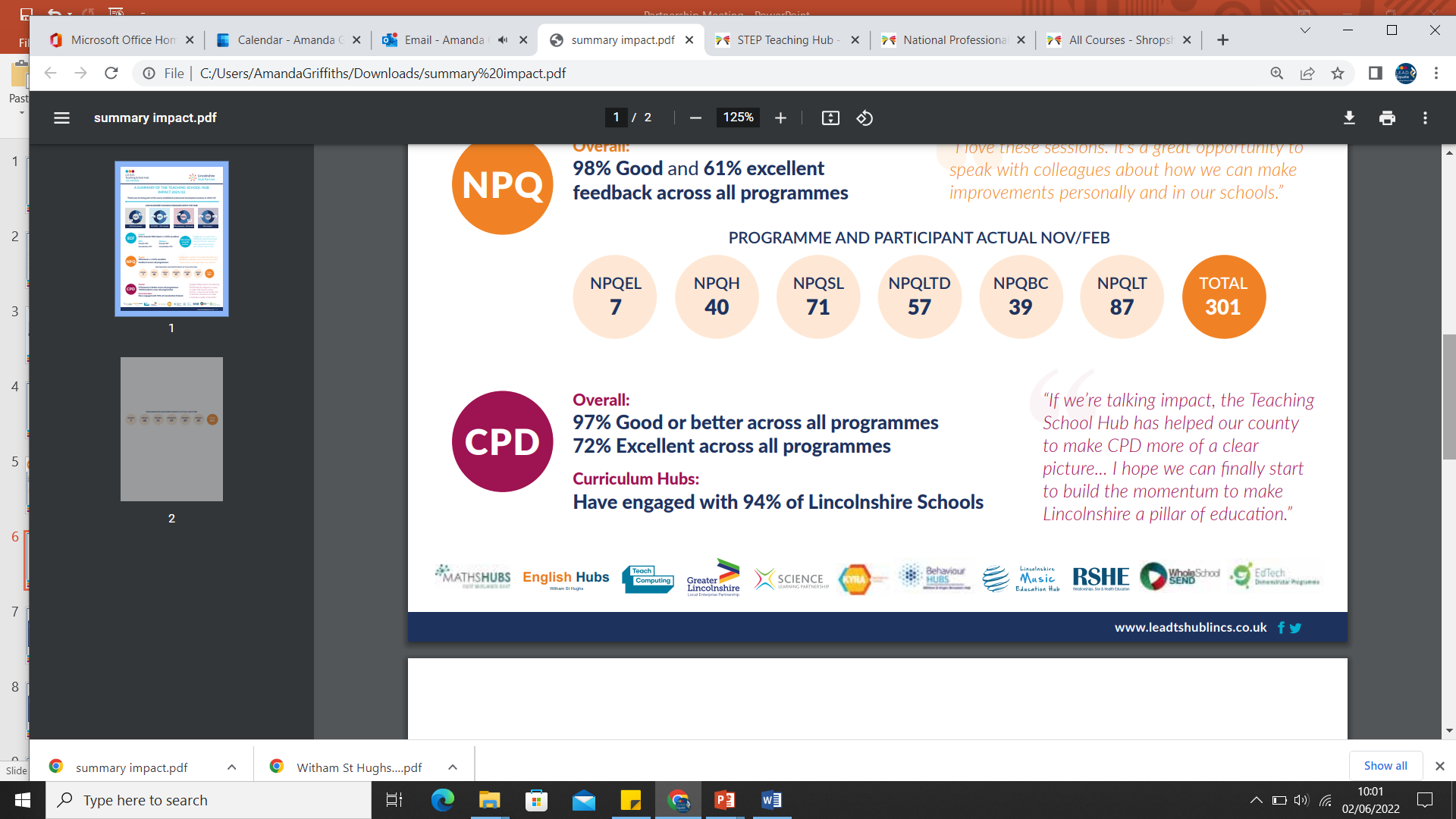 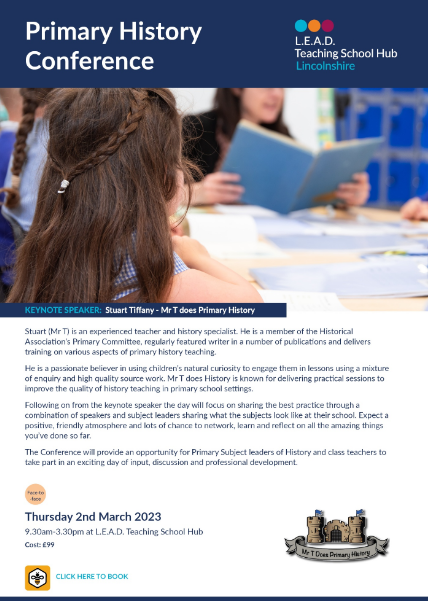 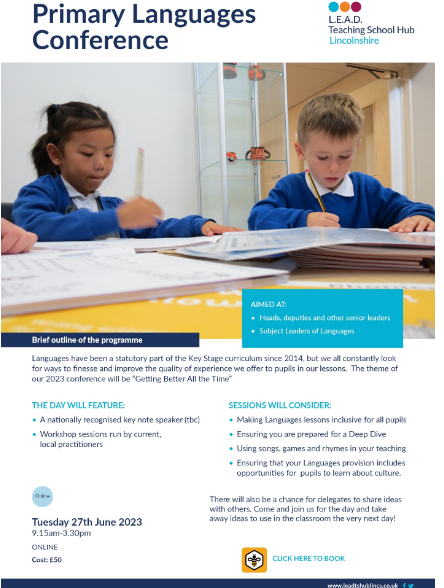 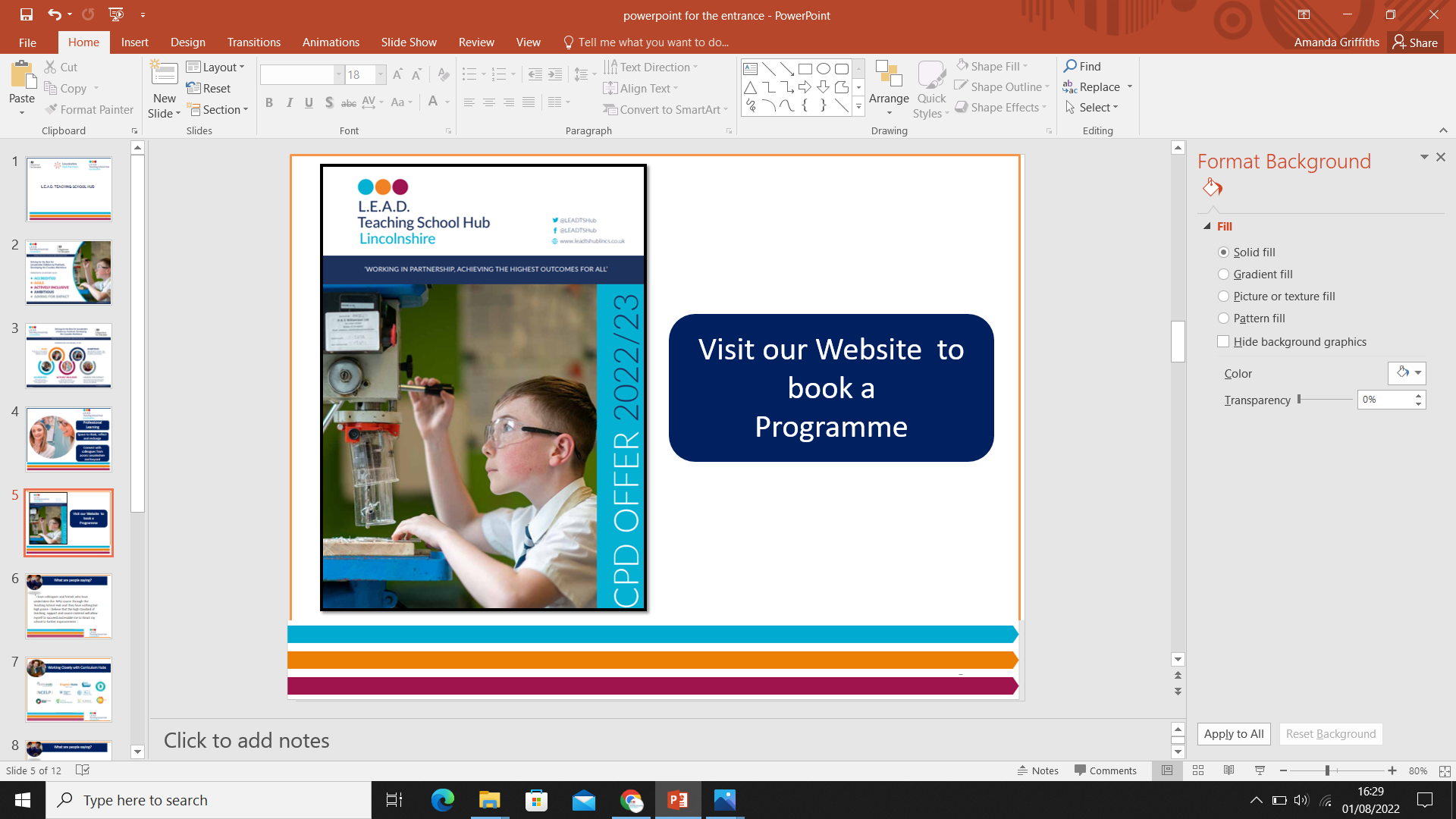 [Speaker Notes: Languages - https://www.leadtshublincs.co.uk/calendar/?calid=1,2,5,11,10,7,8,9,13&pid=39&viewid=1&event=226

Primary History - https://www.leadtshublincs.co.uk/calendar/?calid=1,2,5,11,10,7,8,9,13&pid=39&viewid=1&event=224]